Комунальна установа «Центр професійного розвитку педагогічних працівників Вінницької міської ради»     Школа удосконалення професійних компетентностей
Комунальна установа «Центр професійного розвитку педагогічних працівників Вінницької міської ради»     Школа удосконалення професійних компетентностей
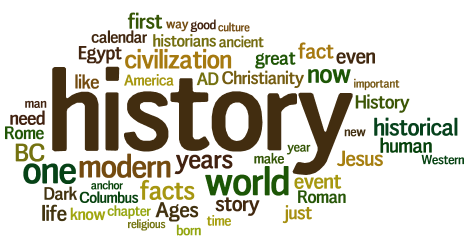 Вивчення письмових 
    історичних джерел
                Заняття ІІ


26.02.2021р.
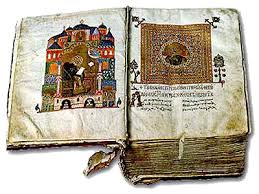 Засади і прийоми вивчення письмових історичних джерел
Прийоми вивчення джерел:
1.Джерело як ілюстрація.
2.Дослідження джерела учнями за завданнями вчителя.
3.Опрацювання документу та висунення тих чи інших причин, версій розвитку історичних подій.
4.Критична оцінка, виявлення розбіжностей у тлумаченні подій.
5.Верифікація – перевірка істинності теоретичних положень, встановлення достовірності.
6. Джерела для формування компетент-ностей.
Засади мультипереспективності  (багаторакурсності) - процес дослідження історичних подій з різних точок зору (Енн Лоу-Біер)
Реалії і виклики:
Відсутність джерел в підручнику, неоднакова наповненість;
недостатньо часу для опрацювання на уроці;
відсутність в учнів досвіду, знань про епоху, щоб адекватно її сприйняти;
досвід роботи із джерелами вчителя потребує суб’єктивних чинників: педагогічний такт, інтелектуальний рівень, моральні якості вчителя.
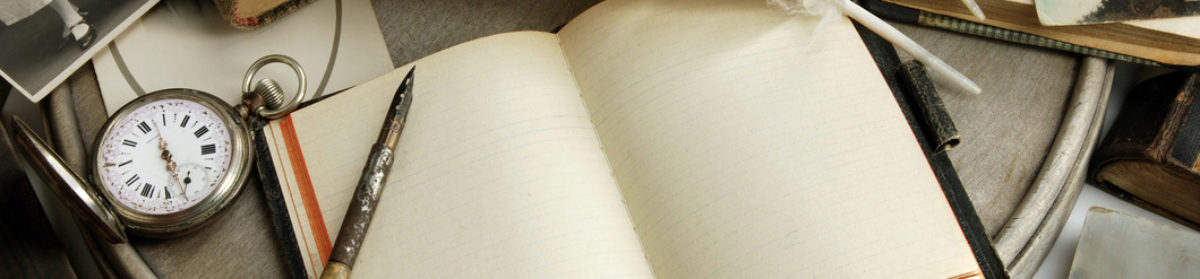 Структурна модель вивчення історичних джерел, що поєднує змістові, діяльнісні та ціннісні компоненти                                                       ( за Л.Алексашкіною)
І Змістові компоненти ( вивчення джерела, ознайомлення з епохою)
А) документ як історична пам’ятка ( час, епоха, події, особи, суспільні інститути)
Б) Епоха в пам’ятках(види історичних документів,їх своєрідність, відображення різних сторін життя людей )
ІІ Пізнавальна діяльність
А) Вид пам’ятки як джерела( попереднє знайомство, опис, класифікація, моделювання, реконструкція)
Б) Початки аналізу й критики джерела( обставини, мета створення джерела,  «первинні» чи  «вторинні» джерела, співвідношення з іншими джерелами)
ІІІ Емоційно-ціннісне ставлення 
( інтерес до джерел, їх інтерпретація, усвідомлення важливості, особисте ставлення до історичних джерел, їх ідей та художнього втілення).
Види письмових джерел
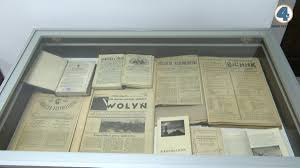 Первинні- це                                                         Вторинні –це
неопрацьовані свідчення                                   описи  і міркування істориків,                     
учасників подій                                                    журналістів, коментаторів,                                         
та очевидців                                                             оглядачів тощо.




Класифікація за характером змісту:
документи державного характеру: грамоти, укази, закони;
документи історичного характеру: літописи, хроніки, аннали, історичні твори;
документи особистісного характеру: спогади (мемуари), щоденники, листи, свідчення очевидців;
статистичні матеріали;
пам’ятки художньої літератури: твори усної народної творчості (міфи, казки, легенди, пісні, анекдоти та ін.), літературні твори (поезія, проза).
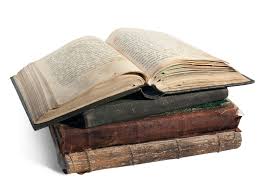 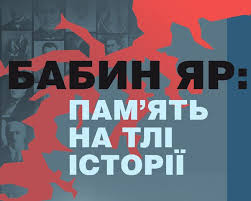 Письмові джерела стародавньої історії
« У Європі є…народ, що живе навколо озера Меотіди і відрізняється від інших народів… Жінки їздять верхи, стріляють із луків і кидають дротики, сидячи на конях, і б’ються з ворогами, поки вони дівчата , а заміж вони не йдуть , поки не заб’ють трьох ворогів ..У них немає хат, а живуть вони в кибитках…На одному місці вони залишаються стільки часу, поки вистачає трави для отар, а коли її не вистачить, переходять в іншу місцевість»
                                                                                                         Геродот

1.Які форми роботи для опрацювання джерела ви оберете?
2.Поставте завдання для учнів для роботи із джерелом.
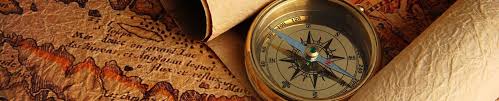 Проаналізуйте вірш Д. Фальківського 1) Які причини того, що рідні люди- батько і син - виявилися у складі воюючих різних сторін  громадянської війни?2) В чому трагедія громадянської війни для суспільства взагалі?3) Які образи використав поет для показу трагізму ситуації?4) Розпізнайте образ-символ того, хто спровокував цю бійню?     Чим ви керувалися?
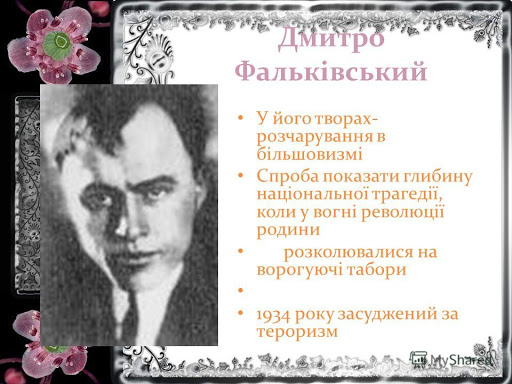 Зійшлись обоє на багнетах:
Старий-старий і молодий;
В одного:- Сину!- з-під кашкета…
В другого: - Батьку, одійди!..
Зійшлись і стали на хвилину ,
Схрестили погляди на мить, -
Кашкет мовчить і жде на сина, 
А син осикою тремтить.
На перекошені обличчя –
Не біль, не втома – дикий сказ:
- Хоч би вже швидше!..Хоч би швидше!..
Хоч би зараз!..
І довго ждали б два багнети
( В очах кривавий перелив),
Та хтось із- заду з кулемета 
Обох скосив…
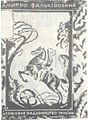 Статистичні дані  Всесоюзного переселенського комітету при Раднаркомі СРСР від 29 грудня 1933 року.Проаналізуйте статистичні дані. Поставте до джерела питання, які були б спрямовані на формування критичного мислення, особистого ставлення до процесу, відображеного в джерелі та встановлення  зв’язку  із сучасністю
Нач. ГУЛАГУ ОГПУ тов. Берману  
                                                      Секретно
Сводная ведомость об отправлении эшелонов с переселенцами на Украину по состоянию на 28 декабря 1933г.

1.На 28 декабря 1933г. отправлено 329 эшелонов, 21856 хозяйств, 117149 членов семьи, 14879 лошадей, 21 898 коров и 38705 голов разного скота.
2. План перевозок колхозников на Украину окончен и выполнен на 104,7%.
Прим. 
Область                         Область                переселения                 прибытия
Горьковская-       Одесская
Ивановская-       Донецкая
БССР-                 Одесская
ЦЧО-                   Харьковская
Западная -          Днепропетровская
« Знання про минуле є ключем до розуміння сучасного»
Підсумки Жовтоводівської битви
«Хмельницький забрав польський обоз з усіма достатками і скарбами, обдарувавши …Тугай-бея, все інше роздав козакам і татарам. Було полонено шляхтичів …до 50 чоловік. Рядового товариства було взято в неволю 3000 з лишком ... Під охороною провадили …до Чигирина із письмовим суворим наказом від Хмельницького. Наказано було на лядських начальників накласти міцні кайдани і поселити їх у …вигідних квартирах; годувати їх щедро. Рядове ж товариство …позамикати у тюрмах…обставити надійно сторожею. Годувати по змозі, але голодом не морити , поранених гоїти і всіх доглядати пильно.»
                                                                     «Літопис Самійла Величка»
Опрацюйте документ.
 Визначіть прийоми групової роботи, спрямовані на формування ключових та предметних компетентностей здобувачів.
Як можна використати джерело в умовах дистанційного навчання?
Історичні письмові джерела для формування предметних   компетентностей
1.В якому році відбулася ця подія?
2. Про яку подію йдеться в джерелі?
3. До кого звернулися кияни?
4.Що стало наслідком цих подій?

«А назавтра , в сімнадцятий день, кияни вчинили раду і послали  послів до…в Переяславль, говорячи: « піди княже, на стіл батьківський і дідівський»
Установіть послідовність подій
« Божою милістю Ми…оголошуємо , що кріпосні люди отримають повні права вільних сільських обивателів»
« Не допустити ввезення в межі імперії …будь яких книжок..,що видаються за кордоном малоросійською говіркою»
« Видання книг малоросійською мовою як духовних , так і навчальних ,…припинити»
Справжнім проривом , стала поява газети « Хлібороб» у Лубнах і щоденної української газети« Громадська думка» у Києві…»
Історичні джерела для встановлення 
причинно-наслідкових зв’язків
«Уся свідома й напівсвідома Україна за тих днів стала на коліна й молитовно, в захваті визволення , в запалі смілості, в високій піднесеній готовності до боротьби, до творчості заспівала « Ще не вмерла Україна…»
                                                                                         В.Винниченко
1.Яка подія описана В.Винниченком, викликала таку реакцію у суспільстві?
2.Якими були зовнішньополітичні  наслідки для України цієї  події? 
3. Чи однаковою була реакція всього українського суспільства?

           Додайте свої питання для аналізу джерела.
РефлексіяВласні враження, пропозиції, зауваження висловіть методом незавершеного речення:
« Я вважаю, що актуальним сьогодні  було/ було  би…»
« Автономію вчителя історії слід скерувати на…»
« Портфоліо вчителя історії мають складати…»
« Письмові історичні джерела в умовах дистанційного навчання…»
« Компетентнісний підхід у викладанні історії потребує від учителя історії…»
« Вивчення письмових історичних джерел дозволяє/ дає змогу здобувачу…»
Думки вголос  
Чи варто поєднувати письмові і візуальні джерела?Чому?
Висновок
Систематична робота з джерелами дає змогу учню самостійно здобувати знання, не втомлюватися від відкрить, давати раду із маніпуляціями в сучасному інформаційному суспільстві.
Корисні джерела для самоосвітньої діяльності
Власов В. Історичне джерело в арсеналі дидактичних засобів: чи здатна методика подолати втому від історії?// Історія в школах України.-2009.-№4-с. 4-9.
Власов В. Роль підручника у формуванні вмінь працювати з історичним джерелом / В.Власов // Історія в школах України. – 2009. – № 6. –   С. 3–9.
Галлагер К. Викладання історії в контексті сприяння демократичним цінностям  і терпимості.-К.:Право, 1998.
Мисан В. Знаходити самостійно ( Можливості використання текстових джерел в процесі навчання історії)//Історія в школах України.-2005.-№5.-с.4-11.
Мисан В.О. Писемні джерела на уроках історії. 5–11 класи / В.О.Мисан. – К. : Шкільний світ, 2009. – 99с.
 Задорожна Л.В. Методика використання історичних документів на уроках історії України в загальноосвітній школі: Автореф. дис... канд. пед. наук: 13.00.02 / Л.В. Задорожна ; Нац. пед. ун-т ім. М.П.Драгоманова. – К., 2005. – 19 
Ковбасюк Т.Л. Методичні засади використання писемних історичних джерел у навчальній історії України: автореф. дис. ... канд. пед. наук : 13.00.02 / Т. Л. Ковбасюк ; АПН України, Ін-т педагогіки . – К., 2010. – 20 с. 
 Байкєніч Г.В. Методи дослідження писемних історичних джерел, розміщених у підручниках з історії України, учнями середньої школи в системі особистісно-орієнтованої освіти / Г.В. Байкєніч // Педагогічні науки: теорія, історія, інноваційні технології. – 2010. – № 8 (10). – С.124–129.
   Ковбасюк Т. Розвиток самостійності учнів основної школи в процесі формування вмінь працювати з історичними джерелами / Т. Ковбасюк // Вісник Житомирського державного університету імені Івана Франка. ― 2009. – № 47. – С. 126–133.
 Ковбасюк Т. Методика експериментального навчання формування вмінь працювати з історичними джерелами учнів основної школи (на прикладі опорних уроків з курсу історії України, 7 клас) / Т. Ковбасюк // Проблеми дидактики історії : збірник наукових праць. – 2010. – Випуск 2. – С. 107–119.
Страдлинг Р. Преподавание истории ЕвропыХХвека.-Страсбург: Совет Европы.
Страдлінг Р. Багаторакурсність у викладанні історії: посібник для вчителя.-Страсбург:Рада Європи. 2007